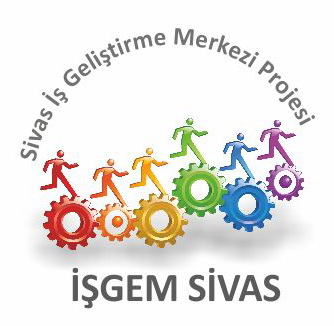 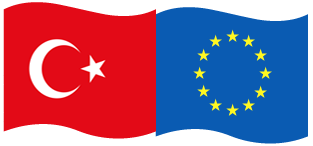 Avrupa ve ABD'deGirişimciliğin Geliştirilmesi 

- Sivas İŞGEM'de faydalanılacak fikirler
Bilgilendirme Seminerinde Sunum. 
 21.02.2018/LeifGrahm
[Speaker Notes: Uluslararası işb./YK toplantısı x]
Seminerin çerçevesi
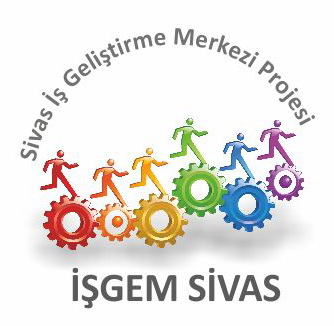 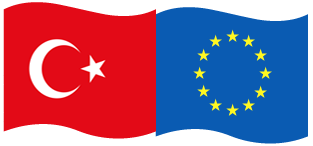 1.  Genel amaç: "Doğru" yöntemlerin kullanılması kaydıyla "herkesin" girişimci olabileceği görüşünü anlaşılır kılmak.
2. Girişimciliğin tanımı ve "evrensellik" ilkesine odaklanarak revize edilmiş tanımı
3. Teorik temeller: Uzmanlık alanlarının tanımlanmasında bütüncül yaklaşım
4. Yeni kurulan işletmelere (Start Up) destek vermede alışılmış ve açık yaklaşımlar
Yeni işletme kurma sürecinde proje yönetimi
 “Tuval Metodu"
c.     Yalın Start Up'lar
        d.     Açık proje yönetimi
5. Sivas İŞGEM'in uzantıları
         e.    İş camiasıyla bağlantılar kurma
[Speaker Notes: 2 uyarı. Daha iyi değil, daha farklı bir şey (katma değerli)]
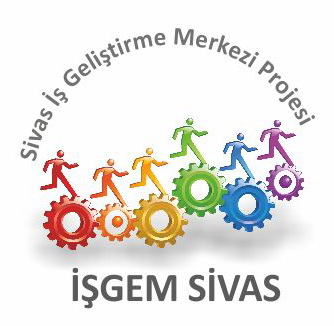 Girişimcilik nedir?
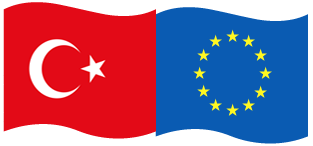 1. “Girişimcilik”, inovasyona dönük bir yapılanma, yenilikçi yönetim, ve riskin asgariye çekilmesi ile bağlantılı olarak sürdürülebilir bir biçimde yeni mal veya hizmet üretimi sağlamaya çalışan kişi veya gruplarca yürütülen bir süreçtir. (Geleneksel)
/Bir oldu değil, bir süreç!/

2. ”Start Up” son derece belirsiz koşullar altında yeni mal veya hizmetler sunmaya yönelik bir kurumdur. (Eric Ries)
/Şirketin boyutu ya da faaliyet gösterilen sektörden bağımsız olarak/

3. (Sınai) "girişimci", iş fikrini hayata geçirme sürecinde iktisadi, siyasi ya da kültürel her türlü soruna çözüm arayıp bulacak kişi veya grubu ifade eder.  Grubun yenilikçi, sürece ve bağlantılar kurmaya odaklı olması öngörülmektedir.  “Evrensel” sorumluluk, girişimcinin faaliyet gösterdiği kurumsal yapıyı niteler.
/İş planı uygulama değil; iş planı geliştirme/
[Speaker Notes: 2 uyarı. Daha iyi değil, daha farklı bir şey (katma değerli)]
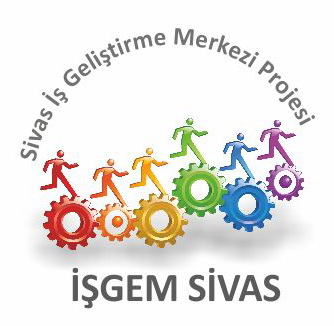 Profesyonel görevlere dair evrensel perspektif
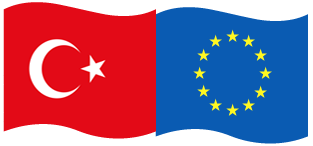 [Speaker Notes: 2 uyarı. Daha iyi değil, daha farklı bir şey (katma değerli)]
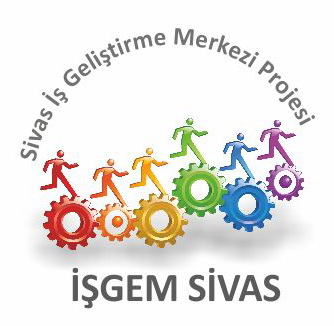 Girişimcilik konusundaki Klasikler
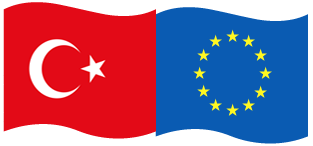 devam ediyor...
[Speaker Notes: 2 uyarı. Daha iyi değil, daha farklı bir şey (katma değerli)]
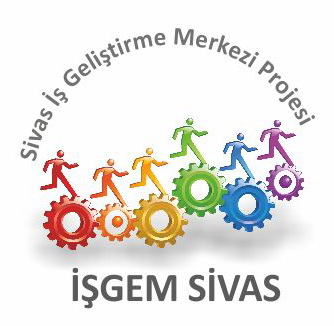 Girişimcilik konusundaki Klasikler (devamı)
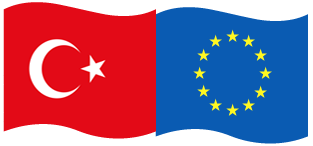 [Speaker Notes: 2 uyarı. Daha iyi değil, daha farklı bir şey (katma değerli)]
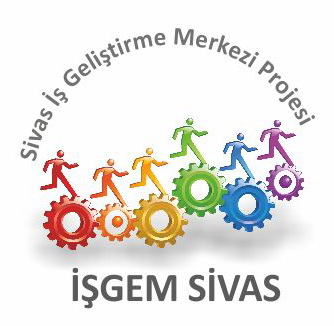 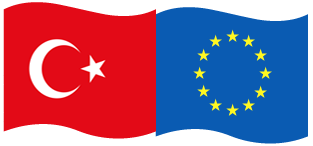 Geleneksel modeller
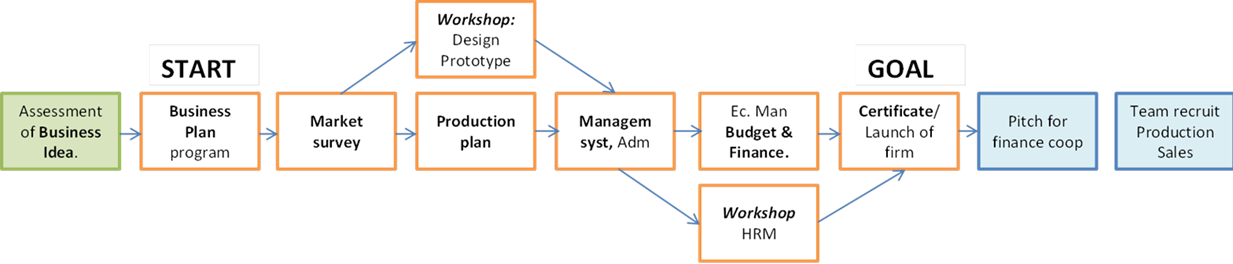 Atölye:PrototipTasarımı
BAŞLANGIÇ
HEDEF
İş Fikrinin Değerlen-dirilmesi
İşPlanıProgramı
Ek. Yön.Bütçe veFinans
Belge /FirmanınFaaliyeti
Finansalkaynaklarasunum
Ekipişe alımÜretim
Satış
Piyasa Araştırması
ÜretimPlanı
YönetimSist. İdare
AtölyeİK Yön.
[Speaker Notes: 2 uyarı. Daha iyi değil, daha farklı bir şey (katma değerli)]
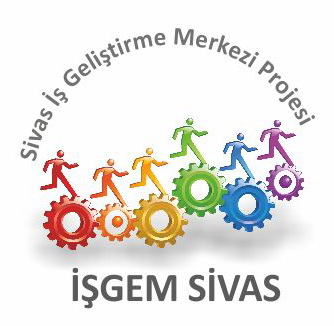 Karma model: Tuval
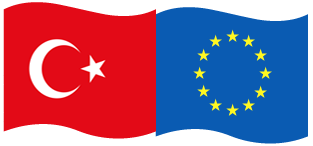 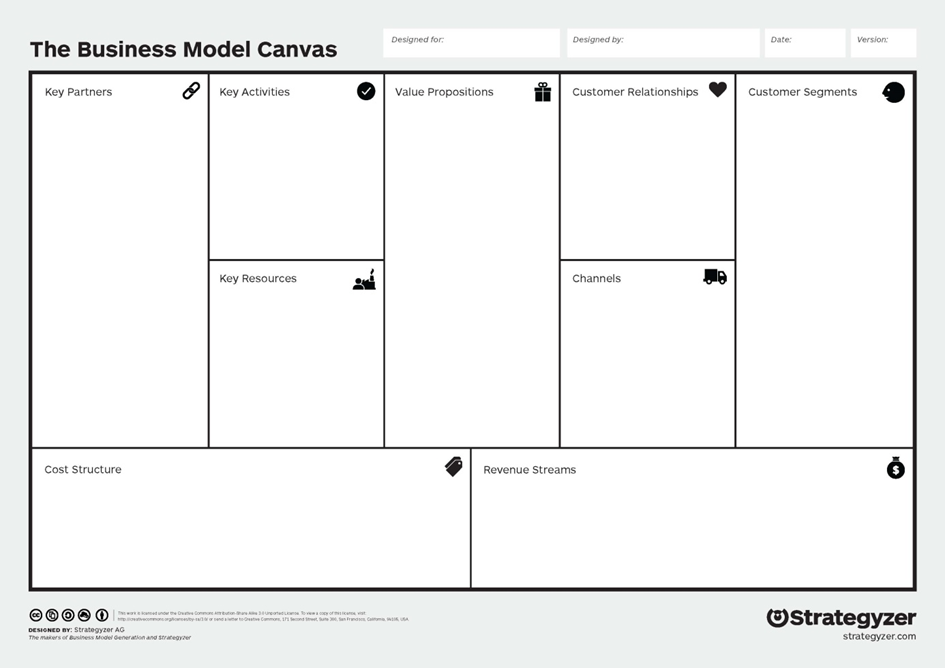 İş Modeli Tuvali
Kilit İş Ortakları
Kilit Aktiviteler
Değer Önermeleri
Müşteri İlişkileri
Müşteri Segmentleri
Kilit Kaynaklar
Kanallar
Maliyet Yapısı
Gelir Akışları
[Speaker Notes: 2 uyarı. Daha iyi değil, daha farklı bir şey (katma değerli)]
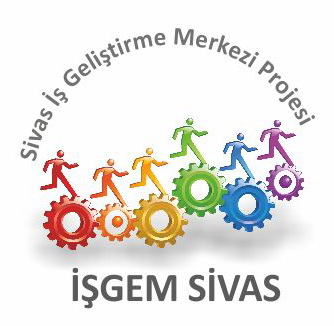 Yalın Start Up
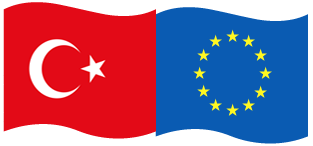 Girişimci kalkınmanın beş ilkesi 
Girişimcilere her yerde rastlanabilir
Girişimcilik (proje) yönetim işidir
Doğrulanmış öğrenme
Kur - ölç - öğren
İnovasyon muhasebesi
[Speaker Notes: 2 uyarı. Daha iyi değil, daha farklı bir şey (katma değerli)]
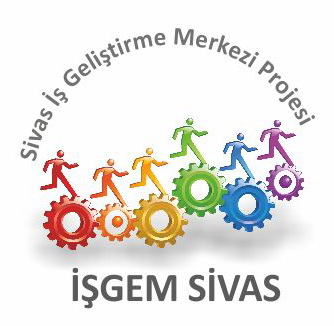 Yalın Start Up
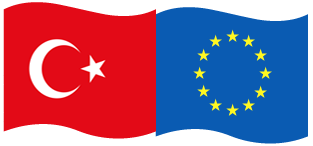 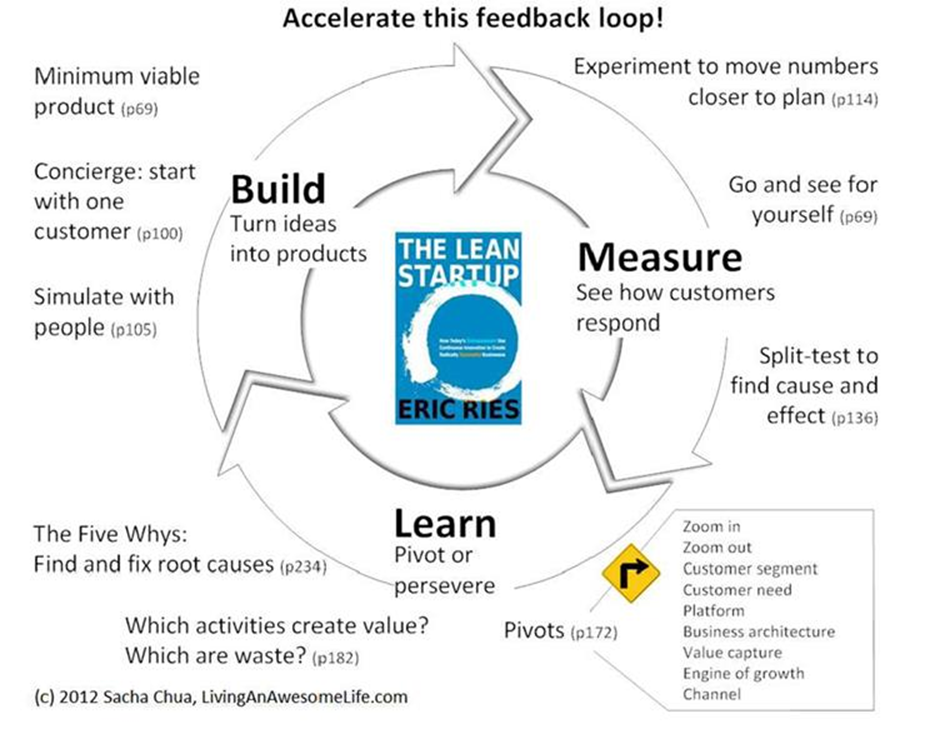 Rakamları planlanan düzeye yaklaştırmak için denemeler yap
Asgari uygulanabilir ürün

Hizmet verme: Bir müşteriyle başlama

İnsanlarla simülasyon
Git ve her şeyi kendi gözlerinle gör
KUR
Fikirlerden ürünlere
ÖLÇ
Müşterilerinyanıtını gör
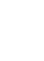 Neden ve sonucu bulmak için iki aşamalı test
ÖĞREN
Dönüş yap ya da devam et
Beş Neden:Temel nedenleri bulup çözümle
YaklaştırUzaklaştırMüşteri segmenti
Müşteri ihtiyaçları
Platform
İş mimarisi
Değer yakalama
Büyümenin motoru
Kanal
Ref.: Eric Ries, 
The Lean Start Up
Hangi aktiviteler değer yaratır?
Hangileri boşa kürek çekmektir?
Dönüş
[Speaker Notes: 2 uyarı. Daha iyi değil, daha farklı bir şey (katma değerli)]
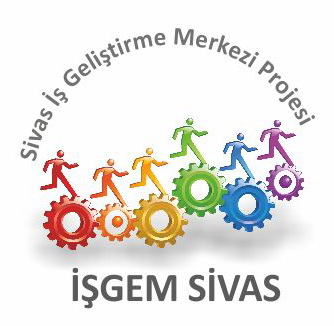 Açık Proje Yönetimi
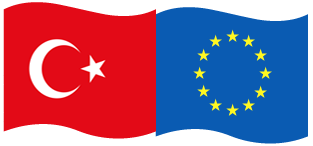 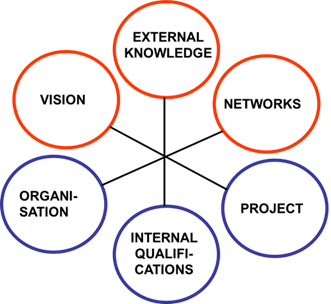 DIŞBİLGİLER
VİZYON
AĞLAR
KURUM
PROJE
İÇYETKİN-LİKLER
[Speaker Notes: 2 uyarı. Daha iyi değil, daha farklı bir şey (katma değerli)]
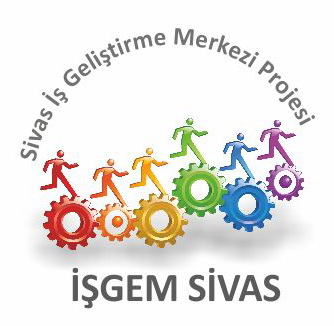 Geleneksel ve açık paradigmaların karşılaştırılması
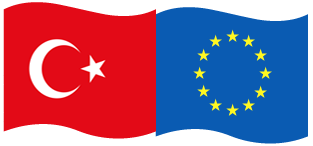 [Speaker Notes: 2 uyarı. Daha iyi değil, daha farklı bir şey (katma değerli)]
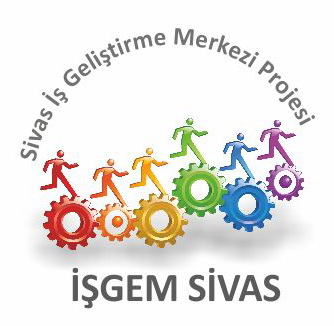 Geleneksel ve açık paradigmaların karşılaştırılması (devamı)
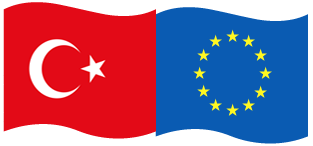 [Speaker Notes: 2 uyarı. Daha iyi değil, daha farklı bir şey (katma değerli)]
Sivas iş geliştirme merkezi ve kuluçka merkezi
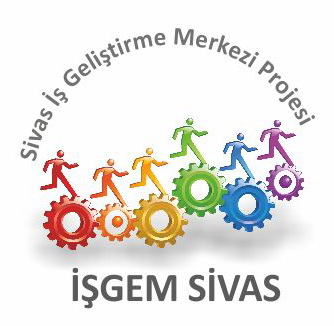 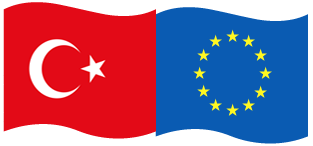 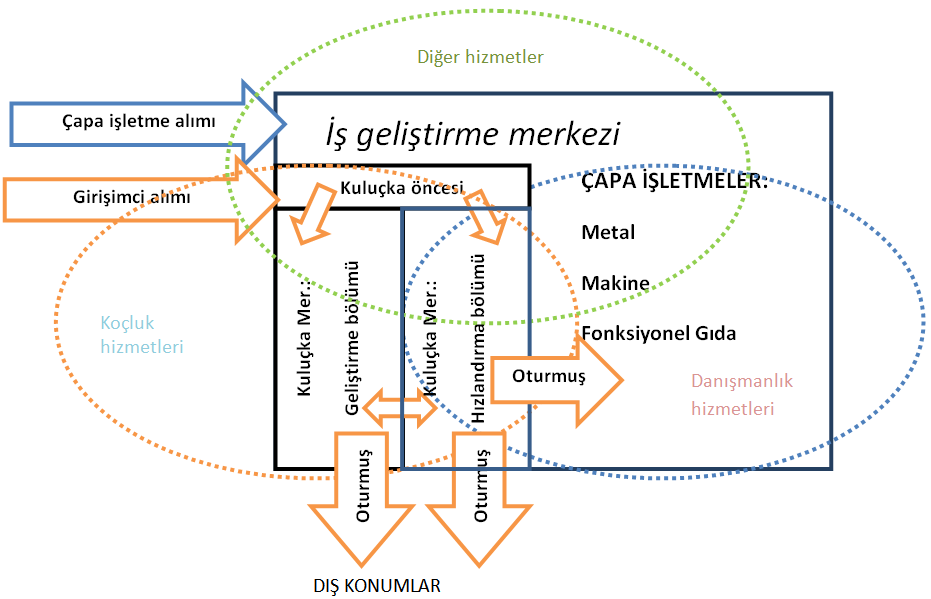 [Speaker Notes: 2 uyarı. Daha iyi değil, daha farklı bir şey (katma değerli)]
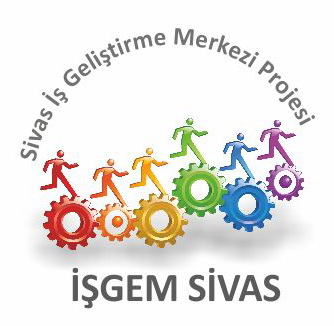 Sivas İŞGEM: 
- Profilin özeti
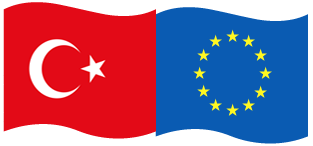 ÇAPA İŞLETMELERDE kolektif yetkinlik
&
YENİLİKÇİ GİRİŞİMCİLERE hitap eden dinamik ortam
&
İŞ CAMİASINDA net bir işbirliği kültürü
Dinlediğiniz için teşekkürler
[Speaker Notes: 2 uyarı. Daha iyi değil, daha farklı bir şey (katma değerli)]